Guided Pathways advisory council
Fall 2024
Student Success Center, SBCTC
Tribal stewards framework
9.3 Million NOAA Grant to support Tribal Student Success
Six community colleges will partner with five Tribes to advance the project:  
Peninsula College with the Makah Tribe. 
Grays Harbor College with the Quinault Indian Nation. 
Green River College with the Muckleshoot Indian Tribe. 
South Puget Sound Community College with the Squaxin Island Tribe. 
Spokane Community College and Wenatchee Valley College with the Colville Confederated Tribes. 
Additional collaborating organizations include employers, The Evergreen State College, the NOAA-affiliated University of Washington Climate Impacts Group, and the Office of the Washington State Climatologist.
2
[Speaker Notes: Over a four-year period six colleges (Wenatchee Valley College, Spokane Community College, South Puget Sound Community College, Grays Harbor College, Green River College and Peninsula College) will form a partnership with five Tribes ( Squaxin Island Tribe, Quinault Indian Nation, Makah Tribe, Colville Confederated Tribes, and Muckleshoot Tribe), 62 faculty will be trained to incorporate Traditional Ecological Knowledge and Tribal student success practices, 10 Natural Resources related programs and pathways will be comprehensively redesigned, 10 new Tribal professionals will be hired to provide holistic Tribal student support and on-reservation instruction, and 553 students will graduate — 145 of those will be Tribal students. All graduates will receive support in applying for available positions with partnering Tribal and non-tribal employers who have committed to priority hires for Tribal Steward affiliated graduates for up to 465 positions over four years. This is an equity-driven systemic change effort that creates accessible pathways for higher education and equitable employment outcomes for Tribal communities.]
Our time together
Welcome, introductions, announcements
Student Success Center Updates
Peer and Professional Development Calendar 
Student Success Software RFP
Coaching and Middle Leader Academy
Guided Pathways work plan development with JFF
Q&A, farewell
3
Welcome & Introductions
In the Chat—name and role, connections to Guided Pathways work at your institution.

Zoom Poll—Would you Rather, Fall Edition
4
Announcements
Please feel free to share any updates from your commission or council that is relevant to our work of Student Success.
Accomplishments, Ideas, Events, etc.
5
Peer and professional Development
6
STUDENT SUCCESS SOFTWARE RFP UPDATE
Evaluator Groups (20 max)
Timeline
RFP is published!
September 30, 2024
Currently finalizing evaluation committee members
Evaluation of Responses October 30-November 8
7
Rfp TIMELINE
8
8
Guided Pathways Capacity Building
Investment in college infrastructure to advance student success through Guided Pathways,  other high impact strategies, and promising practices
9
Aspen Framework for Student Success
College excellence as    
student success-- 	
changed lives,
   thriving families,
   strong	communities, 
   and 
as colleges achieving strong and improving student outcomes across the six-part framework.
10
Curriculum Outline
11
Annual Pathway Projects
Preferred topic areas from the essential practices of the Guided Pathways framework. 
Connected to institutional work plan and goals
Planning time and advisors to support work during and between sessions. 
Deliverables include practitioner implementation memo and design labs for sharing.
12
Participants & Expectations
Expectations
Groups for Participation
Deans*
Department chairs*
Directors*
Managers
Advisors
Faulty
Other staff
Attend and actively participate in all sessions
Complete all pre-work and readings prior to each session
Actively contribute to and communicate with the assigned Pathways Project team
Apply lessons learned through day-to-day actions at home college
Serve as program ambassadors at the host college and professional convenings
13
Benefits
Pipeline of middle-level leaders more prepared to fill vacancies in senior positions.
Enhanced “bench” of individuals who are prepared to take on important roles as they implement evidence-based reforms.
Mid-level faculty and staff also develop a robust professional network of peers across the state. 
State leaders expand the network of practitioners across the state who can support efforts to improve student success.
14
Small Group Discussion/Pair and Share
What do you notice, what stands out about what is being proposed?
What questions do you have? 
What seems to be missing?
What are you wondering?
15
Questions? Comments? Discussion? Collaboration!
Reach out anytime!

Monica WilsonStudent Success Center & Strategic InitiativesDirectormwilson@sbctc.edu503-307-1555
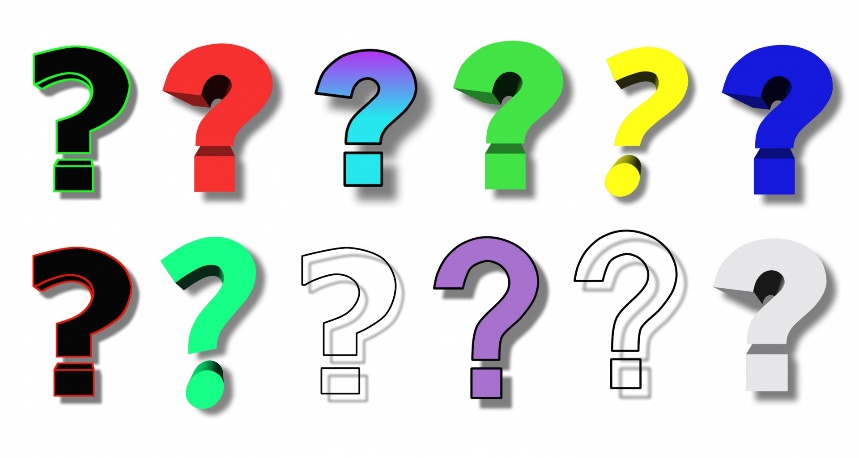 16